ČASOVÉ ŘADY
Mgr. et Mgr. Jiří Kalina, PhD.
prof. Ing. Jiří Holčík, CSc.

UKB, pavilon D29 (Recetox), kancelář 123
kalina@mail.muni.cz
IX. FREKVENČNÍ TRANSFORMACE  POKRAČOVÁNÍ
RYCHLÁ FOURIEROVA TRANSFORMACE - FFT
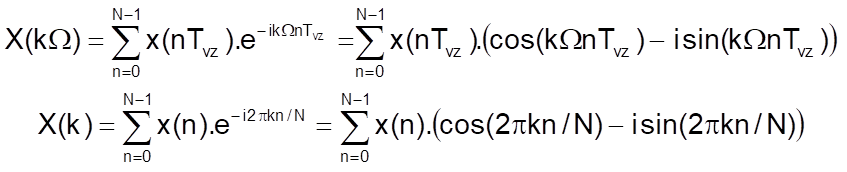 hodnoty funkcí cos a sin se používají z tabulek pro čtvrtinu periody;
zrychlení výpočetního algoritmu se dosáhne využitím dříve vypočítaných mezivýsledků, resp. vynecháním zbytečných výpočtů – např. násobení nulou;
RYCHLÁ FOURIEROVA TRANSFORMACE - FFT
FFT – (Cooley, Tukey – 1965, ale před nimi již i mnozí další od 1903)
rozklad v časové oblasti;
rozklad ve frekvenční oblasti
jednotka pracnosti P – jedno komplexní násobení a sečítání
pracnost výpočtu jednoho vzorku spektra – N.P
pracnost celé transformace – N.N.P = N2.P
FFTROZKLAD V ČASOVÉ OBLASTI
vstupní posloupnost o sudém počtu vzorku rozdělíme na dvě dílčí posloupnosti 
	{gn} = {x2n} - sudé prvky původní posloupnosti,
	{hn} = {x2n+1} - liché prvky původní
 posloupnosti,
	n=0,1,…, N/2-1
	předpokládáme, že každá z posloupností (původní i obě dílčí), mají svou DFT
FFTROZKLAD V ČASOVÉ OBLASTI
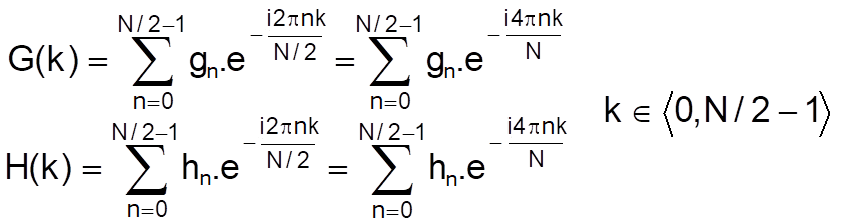 FFTROZKLAD V ČASOVÉ OBLASTI
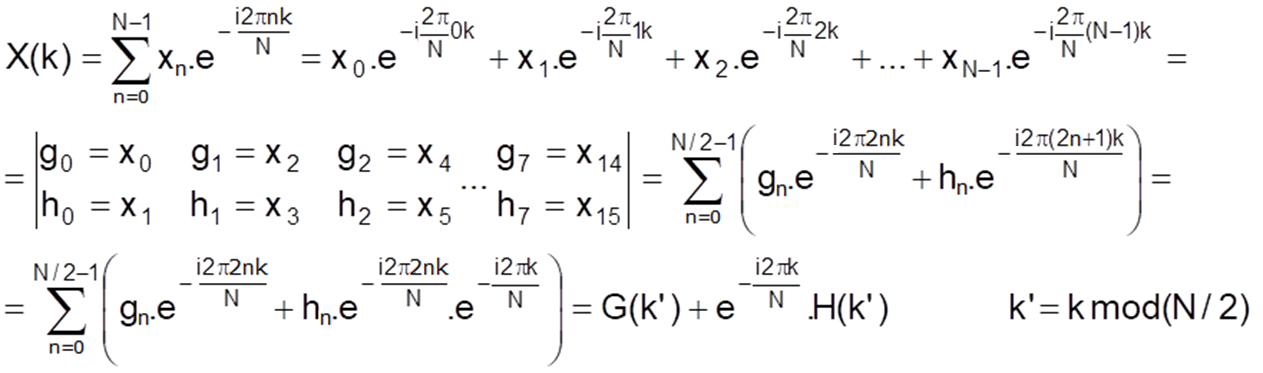 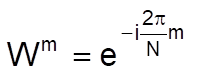 FFTROZKLAD V ČASOVÉ OBLASTI
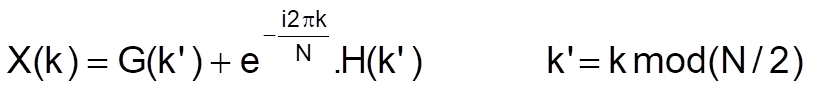 výsledná pracnost bude součtem pracností výpočtu spekter obou posloupností
2.(N/2)2.P+N.P
	tzn. uspoření pracnosti téměř na polovinu;
je-li N/2 opět sudé, může se v dělení pokra-čovat – celkově je výhodné, je-li N = 2m
FFTROZKLAD V ČASOVÉ OBLASTI
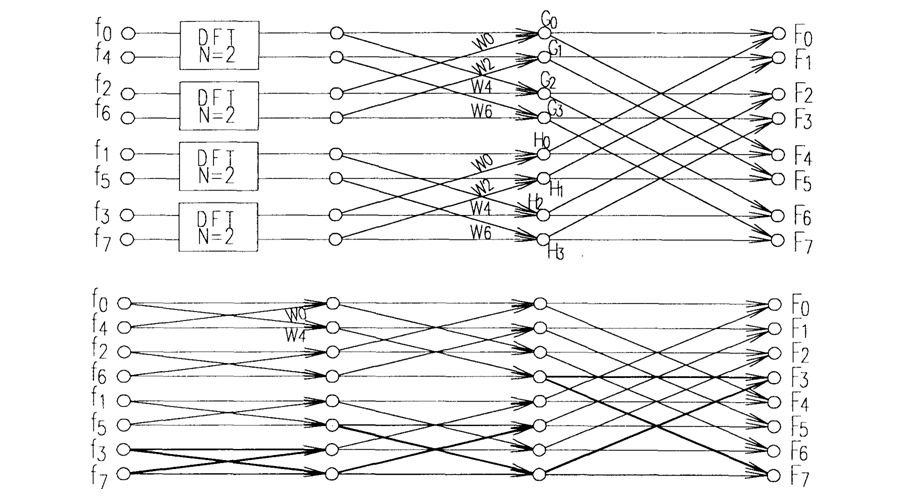 FFTROZKLAD V ČASOVÉ OBLASTI
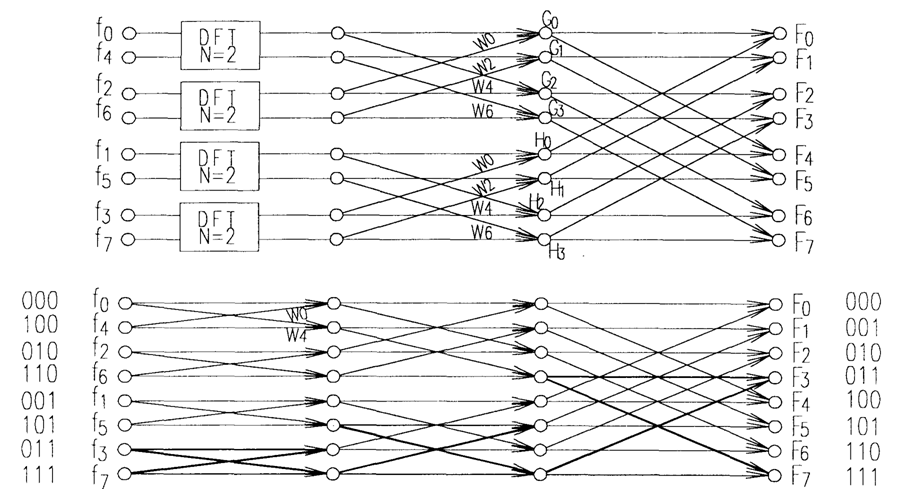 FFTROZKLAD V ČASOVÉ OBLASTI
každý uzel v grafu představuje jedno komplexní násobení a součet
N uzlů ve vrstvě; celkem m vrstev m=log2N
celková pracnost:
P.N.m = P.N.log2N
	to představuje při N=8 úsporu 60%, při N=1024 již téměř 99% a při N=131072=217 dokonce 99,99%
FFTROZKLAD V ČASOVÉ OBLASTI
výstup je uspořádán přirozeně; vstup je v bitově inverzním pořadí;
opakující se struktury „motýlků“ obsahujících 4 uzly a 4 hrany
X. SYSTÉMY - základní pojmy
SYSTÉM - definice
systém (řec.) 

složené, seskupené (v celek)

uzavřený, jednotně uspořádaný celek;
soustava věcí, myšlenek, apod. uspořádaná podle určitého hlediska, určitou formou a metodou;
záměrný, promyšlený, určitým způsobem uspořádaný postup, organizace, děj nebo vývoj;
SYSTÉM - definice
[Systém se skládá] z dynamicky uspořádaných prvků a vzájemně se ovlivňujících procesů. […] Základním úkolem biologie je odhalení zákonitostí biologických systémů.
Ludwig von Bertalanffy 
(1901-1972)
Kritische Theorie der Formbildung, Berlin 1928 
General System Theory. Foundations, Development, Applications, NY1968
SYSTÉM - definice
Systém je komplex vzájemně na sebe působících elementů. (L. von Bertalanffy)
Systém je soubor prvků a vazeb mezi nimi. (R. L. Ackoff)
Systém je uspořádání určitých komponent, vzájemně propojených v celek (G. J. Klir)
Základní atributy systému
struktura – je dána množinou všech prvků a vazeb (vztahů, relací) mezi prvky, resp. dalšími různými podsystémy daného systému;
Základní atributy systému
chování – je projevem dynamiky systému Dynamika je schopnost vyvolat změnu v systému, zejména jeho stavu. Dynamika je vlastností prvků systému, vazby jsou jejími iniciátory (vstupy), resp. nositeli důsledků (výstupy).
Základní atributy systému
stavem sytému rozumíme souhrn hodnot jeho vlastností, které lze rozpoznat v daném časovém okamžiku za přesně definovaných podmínek. Stavu systému lze v libovolném časovém okamžiku t (z nějakého daného či zvoleného časového intervalu) přiřadit vektor hodnot s(t) S, který nazýváme stavovým vektorem, složky xi vektoru s nazýváme stavovými veličinami (proměnnými) a prostor S všech možných hodnot stavových veličin nazýváme stavovým prostorem. Podle vývoje hodnot stavu systému lze systémy dělit na statické (nevykazují pohyb) a dynamické.
Základní atributy systému
stabilita je schopnost systému udržovat si při změně vstupů a stavů svých prvků nezměněnou vnější formu (chování) i navzdory procesům probíhajícím uvnitř systému. Stabilitu chápeme jako vlastnost zaručující, že i po určité malé změně počátečních podmínek nastane v systému při nezměněných vstupech pohyb jen málo odlišný od původního. Pojem stability se neomezuje pouze na návrat do původního stavu po poruše, která způsobí vychýlení. Často je návrat do původního stavu nemožný, protože se změnily podmínky, v nichž systém existuje – pak si systém může najít stav odchylný od výchozího stavu, který je rovněž stabilní – tzv. ultrastabilní systém.
Základní atributy systému
okolí systému je tvořeno množinou prvků, které nejsou součástí daného systému, ale jsou s ním významně svázány. Systém a jeho okolí jsou jednak objektivní skutečností, ale jsou dány i subjektivně, v závislosti na osobě zkoumající systém a na účelu zkoumání.
Základní atributy systému
Veličiny (vazby), které zprostředkovávají vliv okolí na systém jsou vstupy systému a vnější projevy (vazby) systému, které reprezentují jeho vliv na okolí, jsou výstupy systému. Prvek systému, který má vazbu s okolím (vstupní nebo výstupní nebo vstupní i výstupní) nazýváme hraničním prvkem systému a množinu všech hraničních prvků nazýváme hranice systému.
Základní atributy systému
otevřený systém je takový, u něhož dochází k energetické a informační výměně s jeho okolím. 
uzavřený (konzervativní) systém je naopak od svého okolí zcela izolován, nemá se svým okolím žádné vazby. 
podmínka separability systému – systém je separabilní, jestliže jeho výstupy zpětně vlivem prostředí podstatně neovlivňují vstupy.
Základní atributy systému
příklady
Lidský organismus jako systém
Základní atributy systému
příklady
Systém pěti prvků klasické čínské medicíny a filosofie
NEFORMÁLNÍ ABSTRAKTNÍ POPIS SYSTÉMU
prvky – části, ze kterých se systém skládá
proměnné – slouží k popisu stavu prvků a jejich vývoje v čase;
vazby – pravidla, dle kterých se prvky navzájem ovlivňují (případně mění své parametry) a tak určují vývoj chování v čase;
parametry – zpravidla neproměnné (konstantní) charakteristiky prvků a vazeb systému;
základní předpoklady (počáteční podmínky) – vyplývají ze specifikace;
NEFORMÁLNÍ ABSTRAKTNÍ POPIS SYSTÉMU
Model dravec a kořist
xn - xm = k1.x(t).t - k2.x(t).y(t).t = [k1.x(t) - k2.x(t).y(t)].t
yn - ym =  [k2.k3.x(t).y(t) - k4.y(t)].t

Prvky: 	populace dravce a populace kořisti
Proměnné: 	jejich četnosti, resp. hustoty - x(t), y(t) 
Vazby: 	výše uvedené rovnice
Parametry: 	k1, …, k4
Základní předpoklady:
 	počáteční stavy obou populací
proč abstraktní systémy?
modely zkoumaných reálných (biologických) objektů (procesů) -;
popis algoritmů pro zpracování dat (technické, resp. matematické systémy);
FORMÁLNÍ (MATEMATICKÝ) POPIS SYSTÉMU
Matematické prostředky se různí podle:
typu časové základny (spojité, diskrétní, nezávislé na časovém měřítku);
charakteru proměnných (kvantitativní - spojité, diskrétní, logické; kvalitativní);
determinovanosti proměnných a parametrů (deterministické, nedeterministické -  pravděpodobnostní, fuzzy,…);
vztahu k okolí (autonomní, neautonomní);
proměnnosti parametrů (lineární, nelineární, časově proměnné);
vztahu k minulosti (bez paměti, s pamětí);
FORMÁLNÍ (MATEMATICKÝ) POPIS SYSTÉMU
Matematické prostředky se různí podle:
typu časové základny (spojité, diskrétní, nezávislé na časovém měřítku);
charakteru proměnných (kvantitativní - spojité, diskrétní, logické; kvalitativní);
determinovanosti proměnných a parametrů (deterministické, nedeterministické -  pravděpodobnostní, fuzzy,…);
vztahu k okolí (autonomní, neautonomní);
proměnnosti parametrů (lineární, nelineární, časově proměnné);
vztahu k minulosti (bez paměti, s pamětí);
LINEARITA
Systém je lineární, platí-li pro něj princip superpozice
Je-li y=f(x) převodní funkce systému, pak pro lineární systém musí platit
			1) f(x1) + f(x2) = f(x1 + x2);
			2) c.f(x) = f(c.x), c = konst.
LINEARITA
f(x1) + f(x2) = f(x1 + x2)
			c.f(x) = f(c.x), c = konst.
LINEARITA
A to je jen tehdy, je-li y=k.x, kde k = konst.

1) k.x1 + k.x2 = k.(x1 + x2)
2) c.k.x = k.c.x
LINEARITA
A neplatí to ani, když 
y=k.x-q, kde k,q = konst.,
protože

1) (k.x1-q)+ (k.x2-q) ≠ k.(x1+x2)-q
2) c.(k.x-q) ≠ (k.c.x-q)
kauzalita
Kauzální (příčinný) je obecně takový systém, jehož výstup v každém časovém okamžiku t0 závisí pouze na průběhu vstupní veličiny x(t) pro t  t0   hodnota výstupu systému v každém okamžiku závisí pouze na vstupu v daném okamžiku a jeho průběhu v minulosti, nikoliv na budoucím průběhu vstupní veličiny. Systém, který tento požadavek nesplňuje, nazýváme nekauzální, příp. anticipativní. Nebo ještě jinak, systém je kauzální, pokud se výstup systému neobjeví dříve, než je na vstup přiveden vstupní veličina. Všechny rozumné reálné systémy jsou systémy kauzální.
Časové řady zpravidla začínají v určitém referenčním okamžiku, který nazýváme počátkem časové osy. Jako kauzální zprostředkovaně označujeme takové časové řady, pro které platí x(n) = 0 pro n < 0.
PříkladModel dynamiky jednodruhové populace
stav populace je dán počtem jejích členů – s(n)
autonomní lineární systém;
neautonomní lineární systém;
nelineární systém.
prvek systému/modelu jednodruhové populace je jediný  systém je vždy 1. řádu.
je-li s(n) počet jedinců v populaci v čase n, je dána stavem populace s(n-1) v předešlém časovém okamžiku, modifikovaným procesy, které se v dané populaci odehrávají.
PříkladModel dynamiky jednodruhové populace
Autonomní lineární systém
dynamika jeho chování závislá pouze na vnitřních dějích
koeficient porodnosti b - definován podílem nově narozených jedinců ke všem jedincům populace za jednotkovou vzorkovací periodu (b  0);
koeficient úmrtnosti d - podíl zemřelých jedinců vůči všem jedincům v populaci za jednotkovou vzorkovací periodu
PříkladModel dynamiky jednodruhové populace
Autonomní lineární systém
dynamika jeho chování závislá pouze na vnitřních dějích
koeficient porodnosti b - definován podílem nově narozených jedinců ke všem jedincům populace za jednotkovou vzorkovací periodu (musí platit b  0)
koeficient úmrtnosti d - podíl zemřelých jedinců vůči všem jedincům v populaci za jednotkovou vzorkovací periodu (d  0; 1)
r = b – d
počáteční stav populace s(0)
PříkladModel dynamiky jednodruhové populace
počet nově narozených jedinců za čas n-1, n je úměrný stavu populace v čase n-1
 sb(n) = b.s(n-1) 
počet zemřelých -   sd(n) = d.s(n-1)

s(n) = s(n-1)+sb(n) - sd(n) = s(n-1).(1+b–d) = 
= s(n-1).(1+r)
při nulovém přírůstku (r = 0) stav populace v čase n roven stavu předchozí generace;
při r = 0,5 (jeden potomek na dva rodiče) je nový stav roven jeden a půl násobku stavu předchozí generace. To odpovídá situaci, kdy do další generace přežívají všichni jednotlivci z předchozí generace a navíc se objevují nově narození jedinci; 
takto definovaný systém může být vhodný jako model populace, kdy délka života jejích členů je delší než doba dospívání, kterou reprezentuje vzorkovací krok;
PříkladModel dynamiky jednodruhové populace
Dosadíme-li do definiční rovnice za s(n-1) podle ekvivalentního vztahu dostaneme
s(n) = s(n-1).(1+r) = s(n-2).(1+r)2
atd., až z počáteční podmínky
s(n) = s(0).(1+r)n
posloupnost {s(n)} je exponenciálně rostoucí pro r>0, exponenciálně klesající pro r-1, 0 a konstantní pro r=0. 

Průběh řešení závisí pouze na hodnotách parametrů systému b, d, resp. r a na počáteční podmínce s(0). 
Pro r < -1 má posloupnost {s(n)} kmitavý charakter, přičemž se mění polarita jejích hodnot. Tedy bez reálného praktického smyslu a významu.
PříkladModel dynamiky jednodruhové populace
NEAutonomní lineární systém
průběh stavové posloupnosti {s(n)} nebude závislý jen na dějích uvnitř populace, nýbrž i na změnách vyvolaných emigrací a imigrací z okolí systému 
Pokud vyjádříme výměnu jedinců systémové populace s okolím proměnnou x(n), která představuje rozdíl počtu jedinců, kteří odešli, příp. přišli z okolního prostředí během časového intervalu n-1, n, pak se definiční diferenční rovnice změní na
s(n) = s(n-1).(1+r) + x(n)
Průběh řešení už nebude záviset pouze na parame-trech systému b, d, resp. r, nýbrž i na průběhu vstupní posloupnosti x(n).
PříkladModel dynamiky jednodruhové populace
AUTONOMNÍ NELINEÁRNÍ SYSTÉM
Řešení diferenční rovnice lineárního autonomního systému {s(n)} má exponenciální průběh. Pro r>0 je exponenciálně rostoucí. 
Prostor, ve kterém populace existuje je ale omezený, stejně jako množství využitelné energie. Velikost populace se proto v reálných podmínkách nemůže exponenciálně zvyšovat do nekonečna. 
Modifikujme definiční diferenční rovnici tak, že úmrtnost nebude konstantní, ale závislá na velikosti populace - čím větší populace, tím větší úmrtnost. 
Uvažme tu nejjednodušší závislost - lineární. Parametr úmrtnosti je pak určen vztahem 
d + c.s(n-1). 
Diferenční rovnice se změní na
s(n)=s(n-1).(1+b-d-c.s(n-1))=s(n-1).(1+r-c.s(n-1))= =(1+r).s(n-1) – c.s2(n-1)=s(n-1).p(s,n)
PříkladModel dynamiky jednodruhové populace
neAutonomní nelineární systém
do předchozí rovnice přibude člen x(n) před-stavující vstupní hodnotu
s(n)=s(n-1).(1+b-d-c.s(n-1))+x(n)=
= s(n-1).(1+r-c.s(n-1))+x(n) =
= s(n-1).p(s,n)+x(n)
resp.	s(n)-s(n-1).p(s,n) = x(n),

Protože parametr p(s,n) je funkcí stavu, který je v neautonomním případě současně i funkcí vstupu, nejsou vlastnosti takového systému určeny jen jeho vlastní strukturou (jako u lineárního systému), nýbrž závisí i na vlivu okolí.